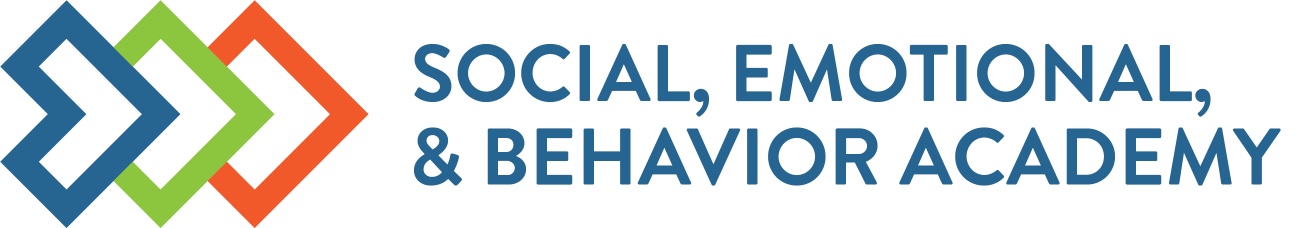 PBIS Coach TrainingYear 1:  December 2023
Trainer Names
Created from content from the National Technical Assistance Center on Positive Behavioral Interventions and Supports U.S. Department of Education, Office of Special Education Programs and Office of Elementary and Secondary Education
with support from NEPBIS Network, May Institute, & Broad Reach Consulting
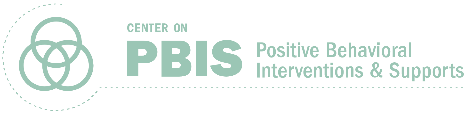 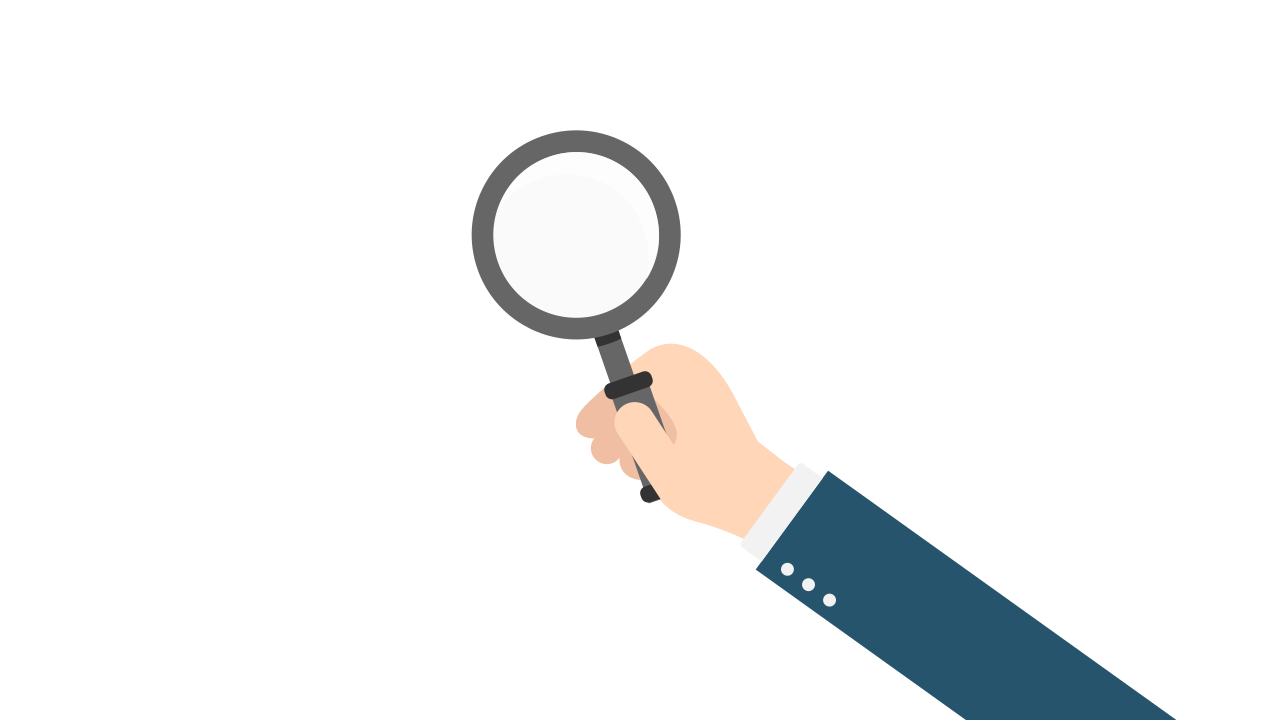 EXPECTATIONS
IN-PERSON TEAM TRAINING EVENT INCLEMENT WEATHER POLICY
In case of inclement weather, we will cancel our team training if the local school district where the training will be held is either delayed or cancelled due to inclement weather. Please monitor school and district closings for the school district in which the training is being held. In any case that you feel it is not safe for you to travel to the cohort training, please make the decision that is most safe for you.
Your training site is Enter Location and DATE
ACTIVITY: ATTENDANCE
Scan QR code on the left or follow the URL posted in the chat to access the online attendance survey
Follow prompts to enter attendance information
Notify trainers if you require assistance (e.g., identifying your cohort or cohort group)
Certificates of Attendance will be sent in January and June.  Attendance records will be use as verification
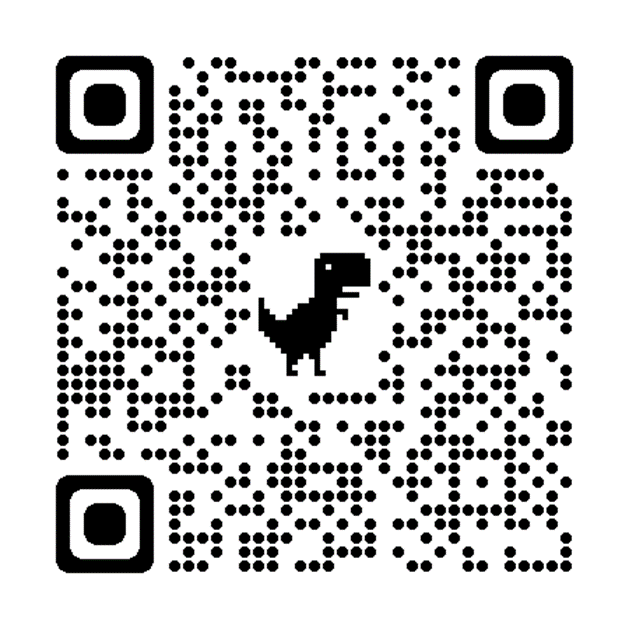 You are in Cohort 10
1 minute
[Speaker Notes: ATTENDANCE:  https://edc.co1.qualtrics.com/jfe/form/SV_81vbI1jl3cwmLY2]
Agenda & Coaches' Tasks
Agenda & Coaches' Tasks
RESOURCES
RESOURCES:
Tiered Fidelity Inventory (TFI)
TFI Quick tip sheet
Lesson Plan activity
Acknowledgement System activity
Exemplar Repository
Article - Including Student Voice in Your PBIS Implementation
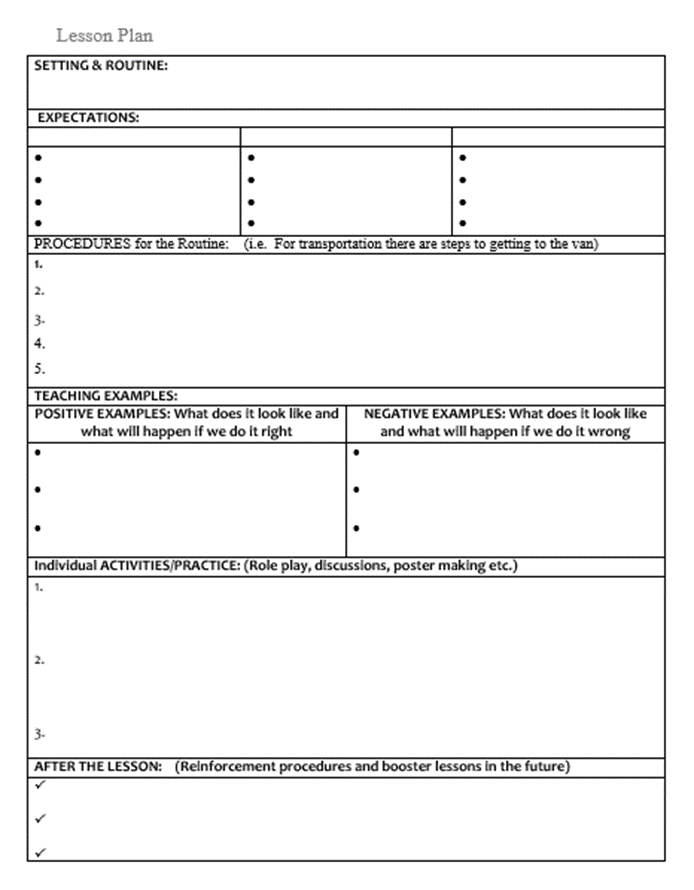 [Speaker Notes: Tiered Fidelity Inventory: https://www.pbisapps.org/products/tfi  or https://sebacademy.edc.org/tiered-fidelity-inventory-tfi-manual 
TFI Quick Sheet: https://sebacademy.edc.org/tfi-quick-check-tip-sheet
Lesson Plan Activity: https://sebacademy.edc.org/behavioral-lesson-plan-activity
Exemplar Repository https://nepbis.org/tier-1-school-wide/pbis-exemplar-resource-repository/
Article - Including Student Voice in Your PBIS Implementation  https://www.pbisapps.org/articles/including-student-voice-in-your-pbis-implementation]
Gaining input for your matrix from all interested parties: Staff, Students, & Families
Getting Feedback on your Matrix
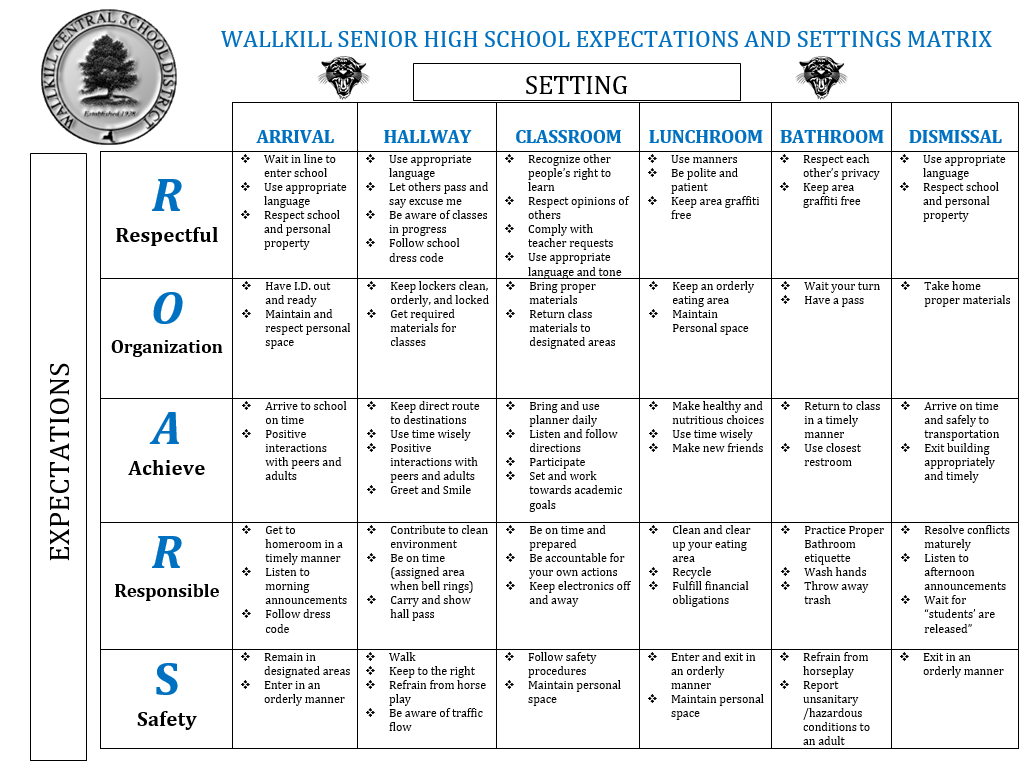 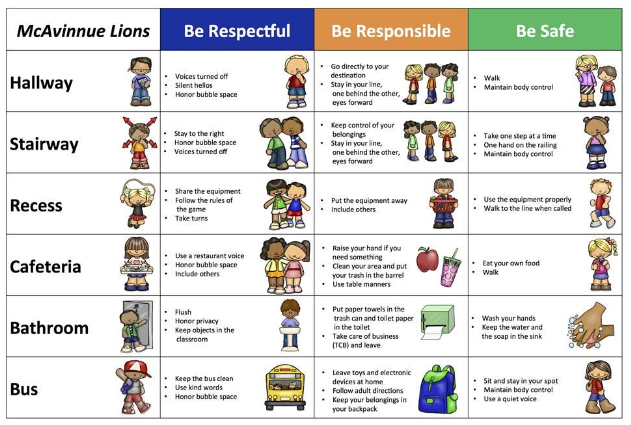 [Speaker Notes: Primary and Secondary examples]
Revise expectations and matrix based on feedback
Summarize the information you collected
Assess whether the existing expectations are valued by stakeholders. 
If they are, move to creating lesson plans
If not, generate options for new expectations or specific examples for the matrix
Agree on revised expectations and matrix
Difficulty reaching consensus?
Consensus reached?
Glows/Grows
Have you reached out to Staff, Students, & Families for input on your matrix?
If so, how did you reach out?  And what feedback did they give?
If not, when will you reach out?  How will you reach out to your different partners?
Whole Group
10 minutes
REVIEWLesson and Teaching Plans
TEACHING ACADEMIC & SOCIAL BEHAVIORS
TEACH RULES IN CONTEXT OF ROUTINES
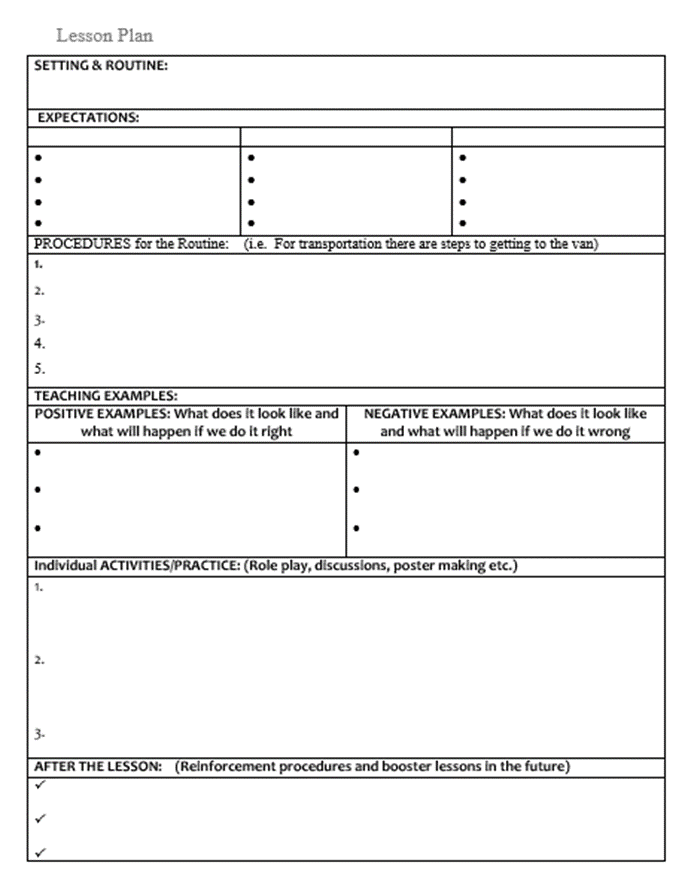 Teach expectations directly
Provide examples & non-examples
Actively involve students in lesson (game, role-play, etc.) to check for their understanding
Provide opportunities to practice rule following behavior in the natural setting.
Expectations & behavioral skills are taught and recognized in context
Example Teaching Videos
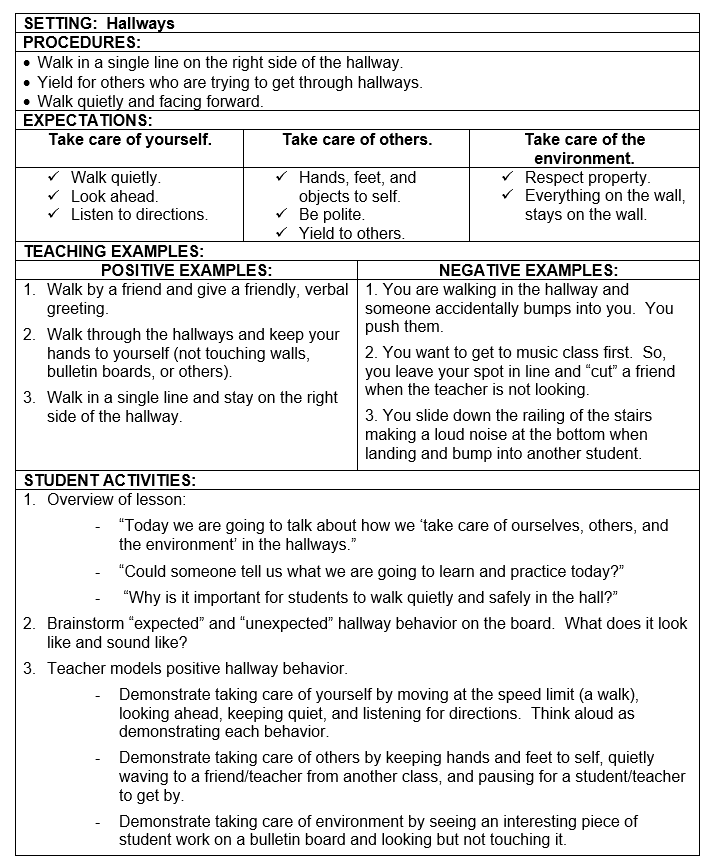 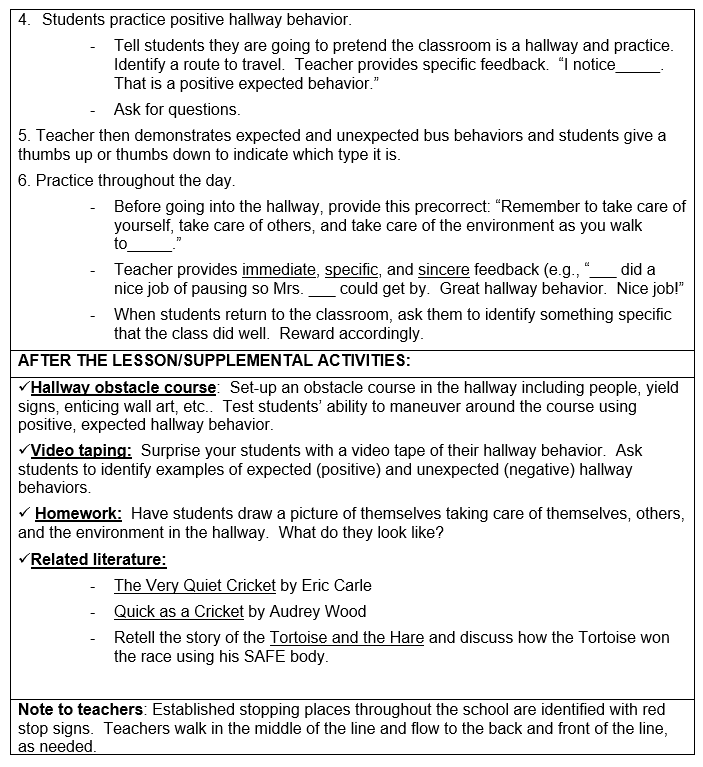 GUIDELINES FOR TEACHING EXPECTATIONS
[Speaker Notes: For their review – Don’t read entire slide]
Creating a Schoolwide Teaching Plan
Provide SYSTEMS to support staff to teach the lessons
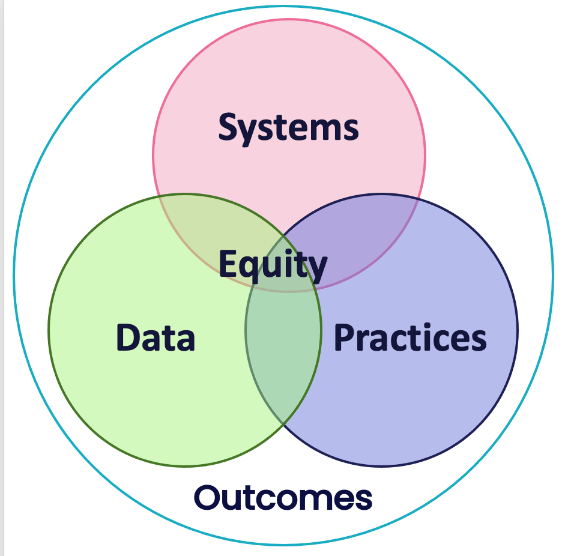 Be sure lesson plans are readily available 
Plan whole school SW expectations teaching events
Develop a calendar of expected teaching windows (e.g. All staff are expected to reteach SW expectations on the day after holiday break, during the month of November, reteach hallway behavior)
Send weekly/monthly email prompts to staff
Teaching Plan
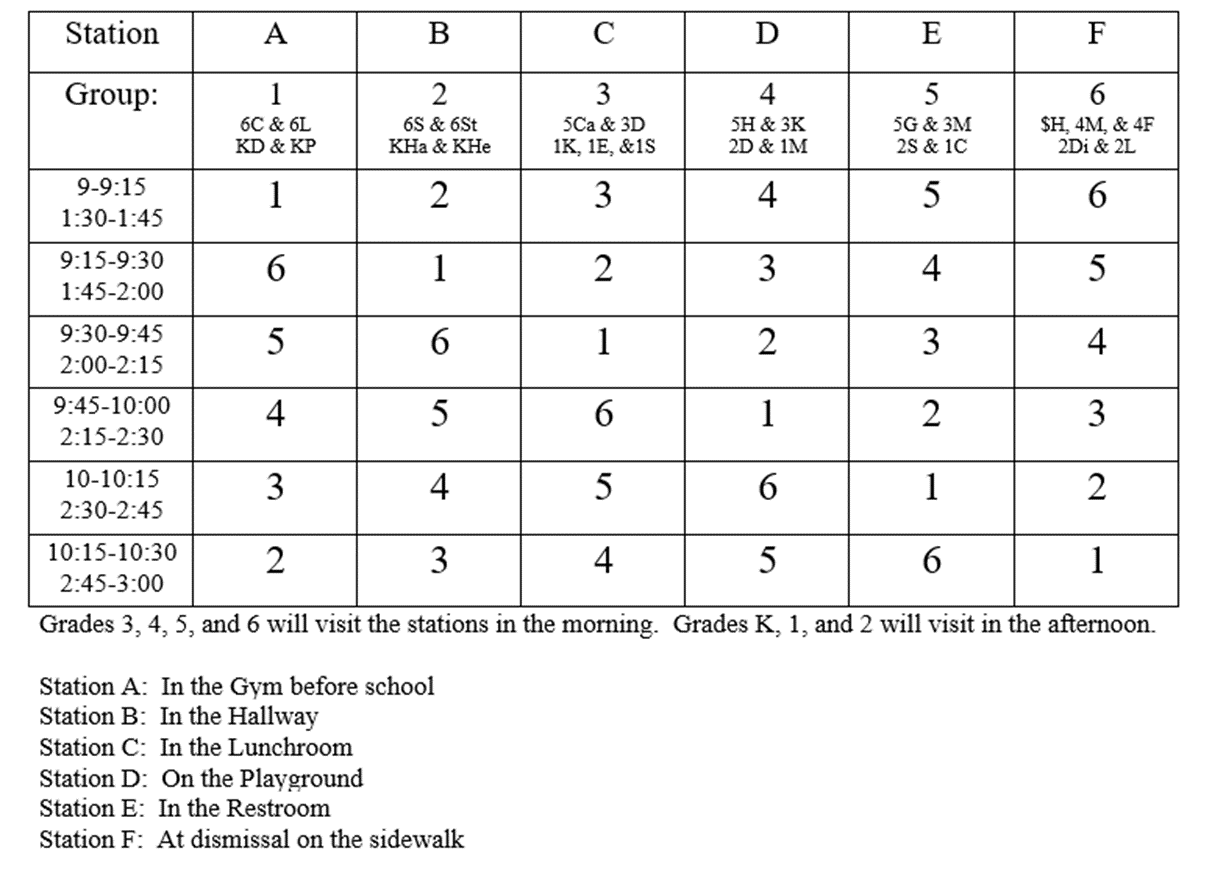 How will students  be taught the Matrix, Routines, and Social Skills?
By Classroom Teacher?
Teaching Stations
Combination

Do we have enough support?
Parent Volunteers
Support Staff
Teaching Schedule
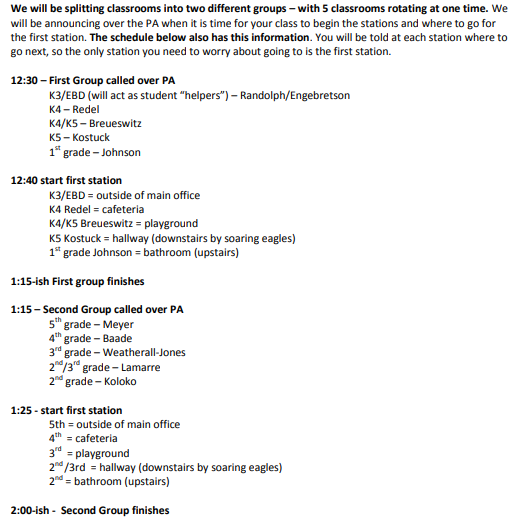 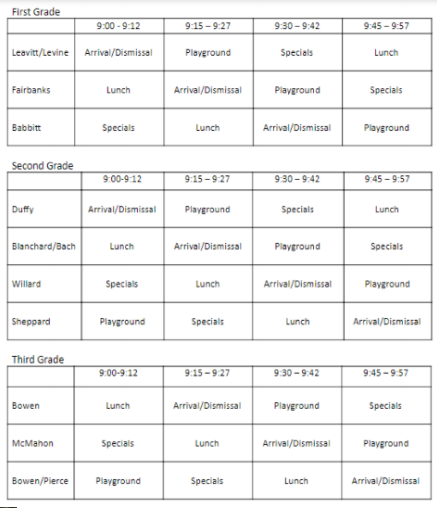 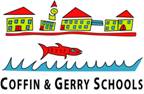 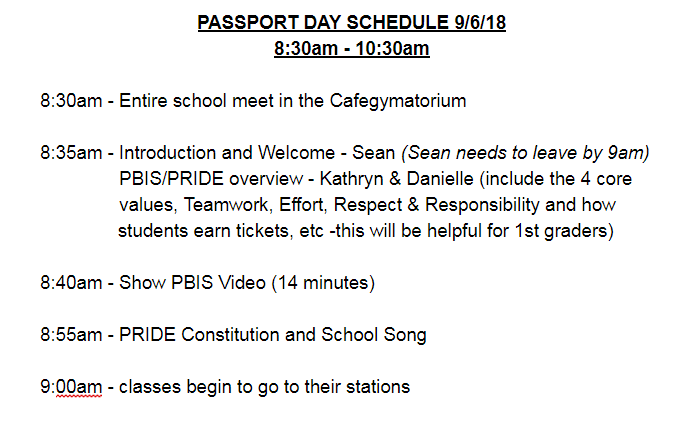 PASSPORT
Be sure to have your passport stamped
before leaving each location.
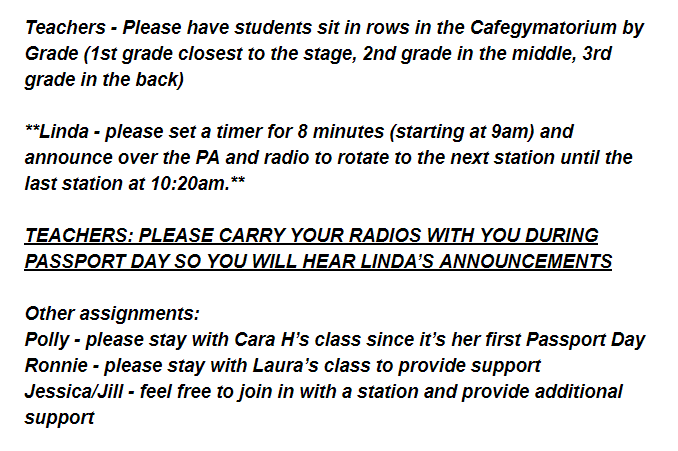 Name: _________________________
	Grade: _________________________
	Teacher: ________________________
	Date: ___________________________
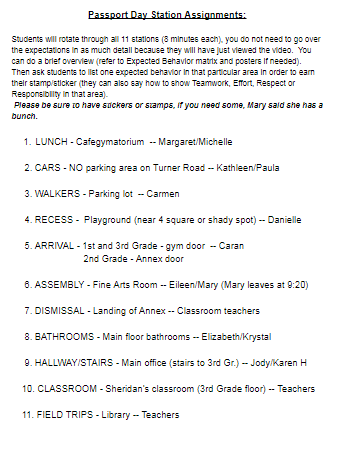 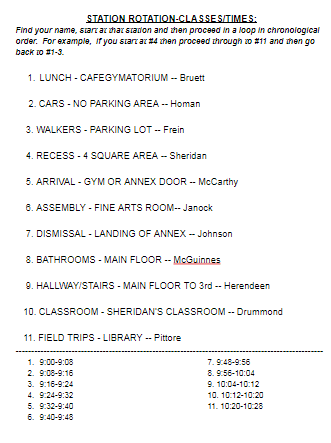 DISCUSSION: Lesson & Teaching Plans
Where are you at with creating your lesson plans?
How will you review them with teachers?
How will you teach your lesson Plans?
Using school wide stations?
Every teacher teaches independently
How will you ensure every class has been taught?
10 minutes5 minutes
Individual Jot
Coach Chat
TFI SELF-ASSESSMENT
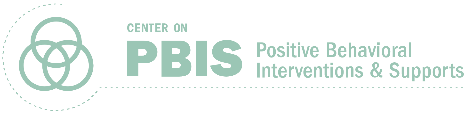 As you build your PBIS framework, it is important to recognize what is already in place and where you aim to be!
The purpose of the SWPBIS Tiered Fidelity Inventory (TFI) is to provide a valid, reliable, and efficient measure of the extent to which school personnel are applying the core features of school-wide positive behavioral interventions and supports.
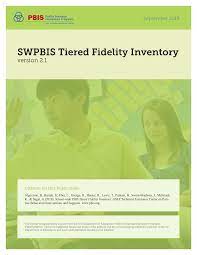 Only Tier 1 will be completed in JAN as a self-assessment during our January team training. 
Your team can choose to complete the additional tiers on your own.
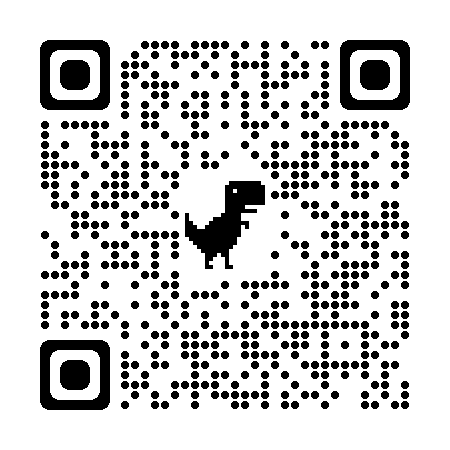 Tier 3 Subscales:
Teams
Resources
Support Plans
Evaluation
Tier 2 Subscales:
Teams
Interventions 
Evaluation
Tier 1 Subscales:
Teams
Implementation 
Evaluation
[Speaker Notes: TFI: https://www.pbisapps.org/resource/tfi]
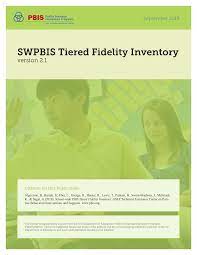 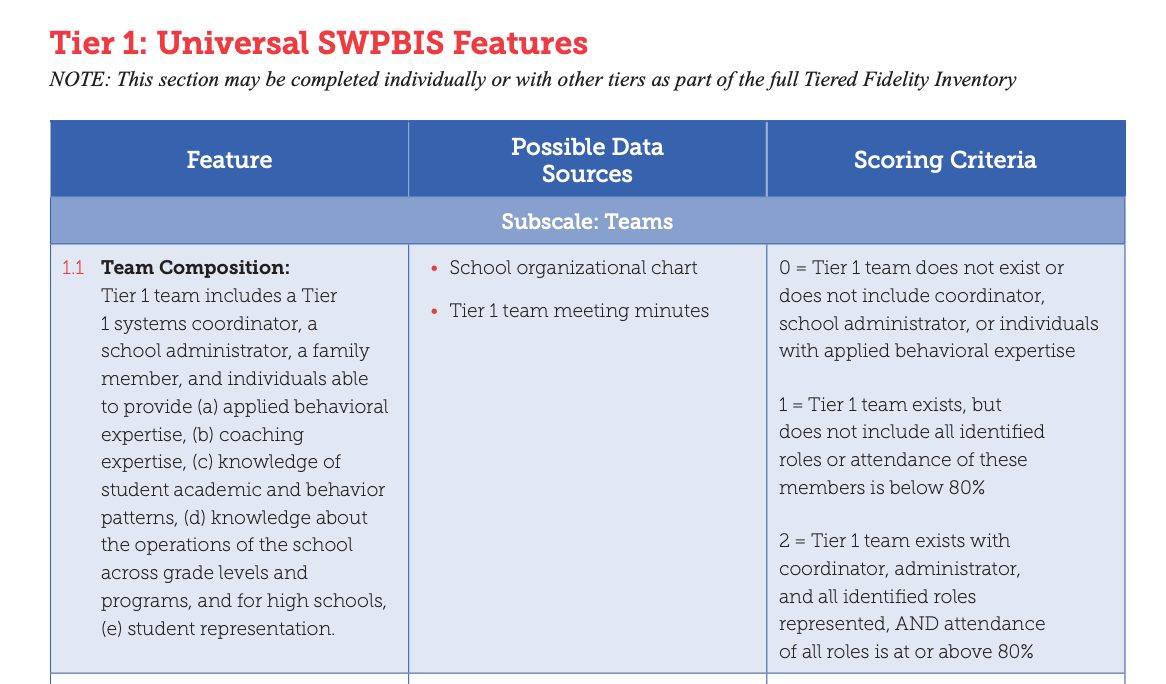 0
1
2
[Speaker Notes: Link to TFI: https://www.pbisapps.org/resource/tfi]
TFI Quick Check Tip Sheet
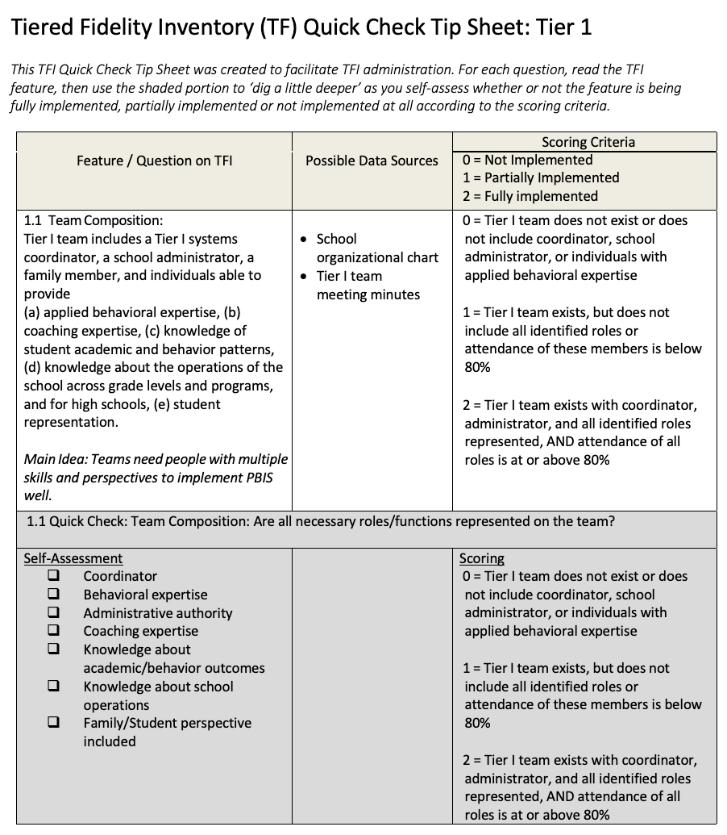 This guide will assist in: 
identifying scoring for each item  
action planning on items that need support


We'll drop the link to this document into the chat

Review this before the January training so that you can move through it quickly.
[Speaker Notes: Link to document: https://sebacademy.edc.org/tfi-quick-check-tip-sheet]
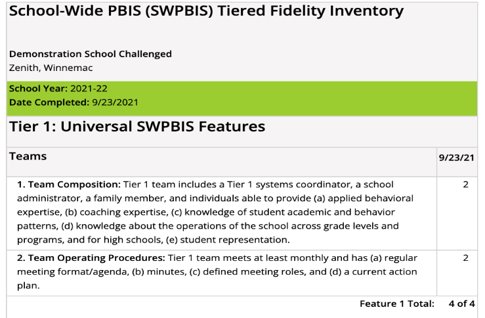 Individual Items
TFI Reports for Action Planning
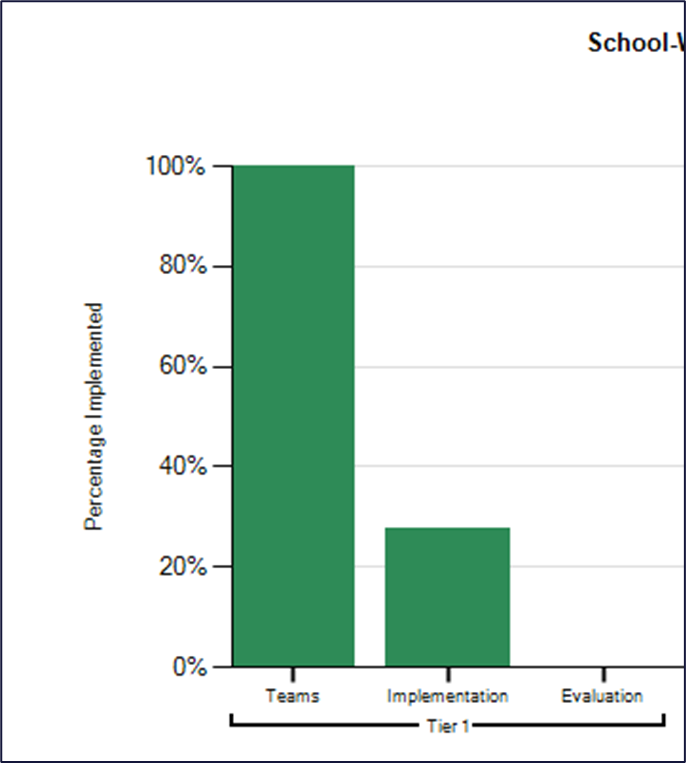 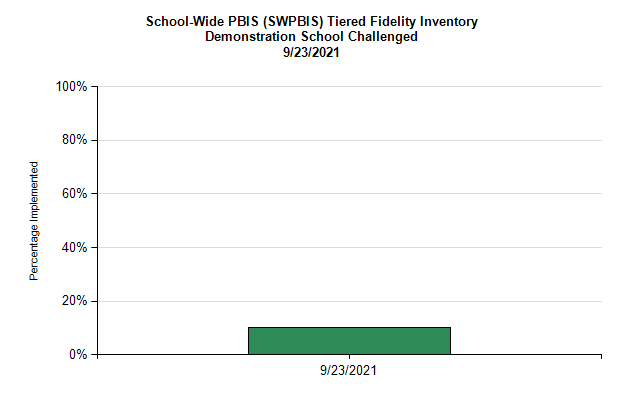 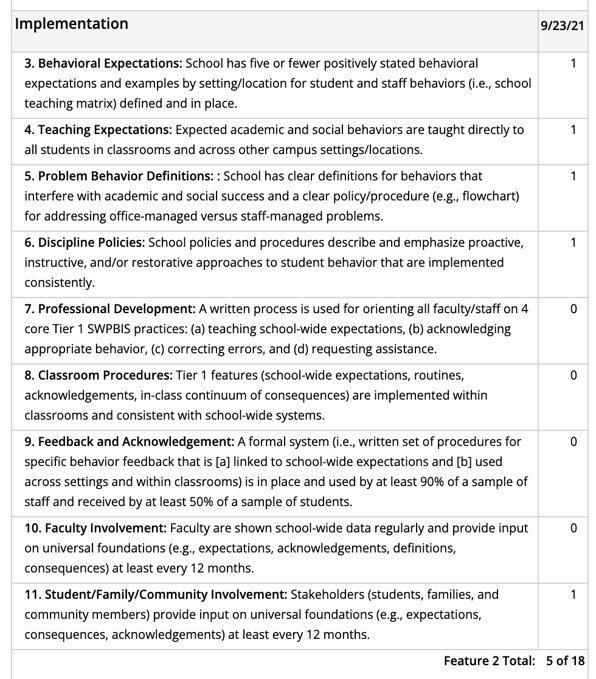 Subscales for each tier
Total across all 3 tiers
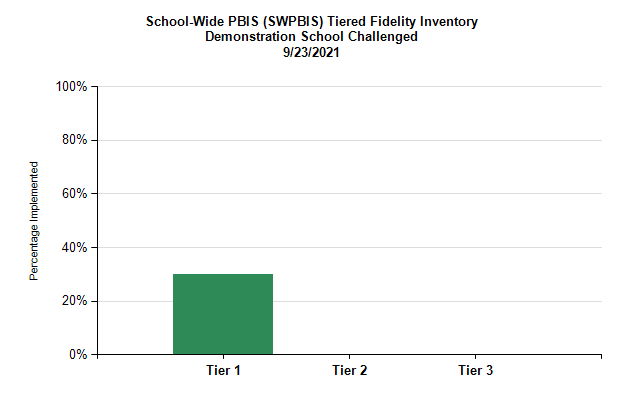 Total at each tier
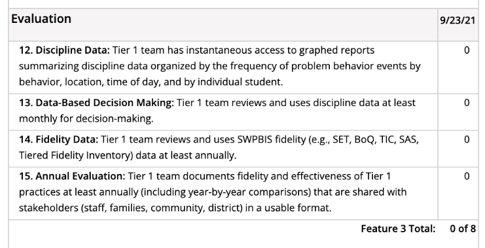 Practice: Logging into PBIS Assessment to complete TFI
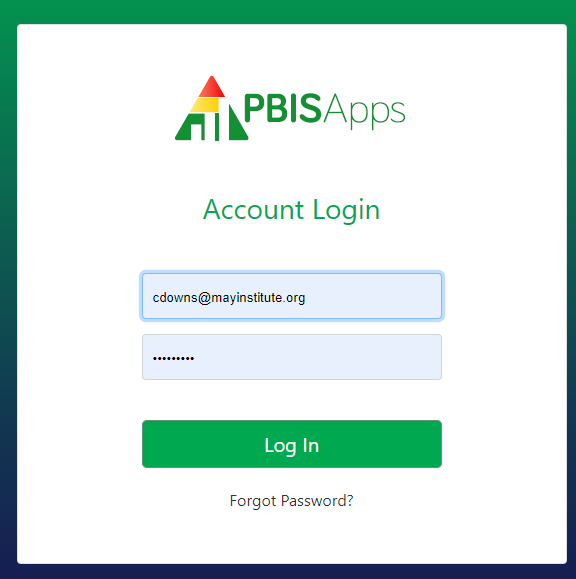 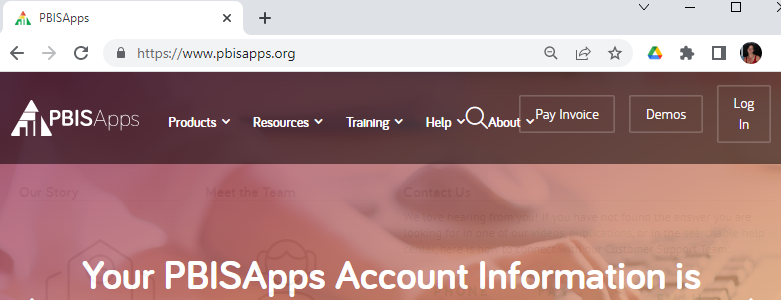 1.
2.
If you also have a SWIS account, you will need to select PBIS Assessment from the selector icon.
3.
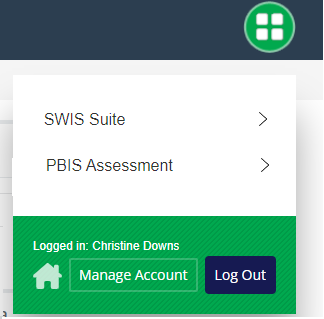 4.
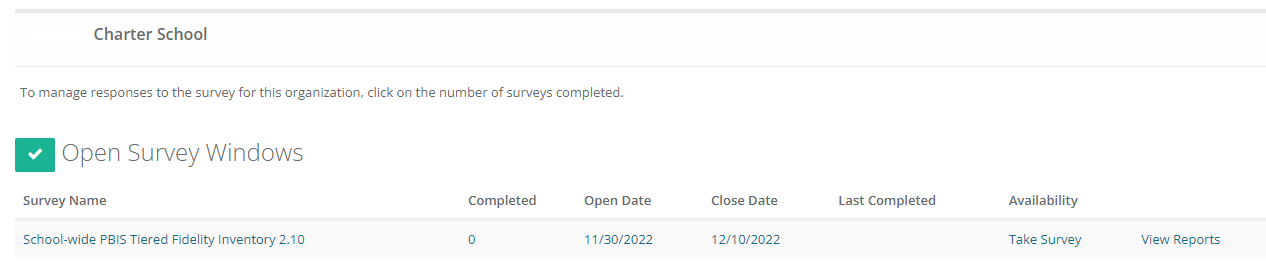 [Speaker Notes: Let coaches sign in…any issues can be delt with after meeting individually]
Preview:January Training
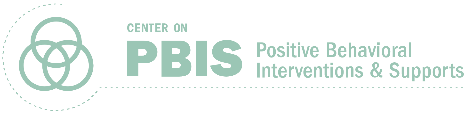 Preview:Celebrations and Sharing
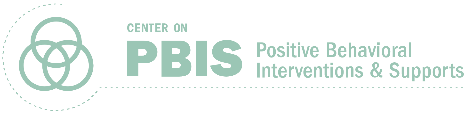 Let's learn from one another!Choose 1 feature to share with others in a small group
JAN ACTIVITY: CELEBRATION SHARING
To be shared at Jan Team Training in small breakout groups:

Identify 1 PBIS feature your team has developed. 
Share with your team the process for creating your feature, gathering feedback, and finalizing your feature.
Each team member should be prepared to share with other teams in small groups.  
Samples are encouraged  i.e. Matrix, Lesson Plan, Poster
[Speaker Notes: TRAINER NOTE:
At the training we will set up randomized tables with 4-5 people each. 
PROMPT:In small breakout groups:

Share 1 PBIS feature your team has developed. If possible, show the product to your group members.
Within your small group, discuss how you have been sharing information and gathering feedback with your staff.

Solicit some feedback from the groups.]
Preview:Acknowledging Expected Behavior
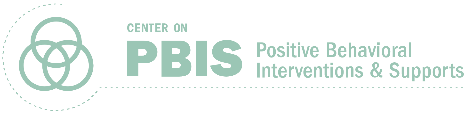 TEACH SW EXPECTATIONS BY FOLLOWING THESE KEY STEPS
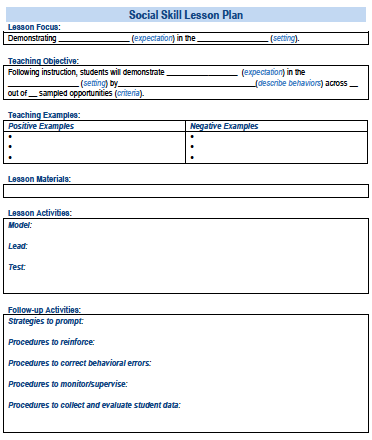 Praise is perhaps the most powerful and important type of acknowledgement. Therefore, any acknowledgement system needs to be paired with specific praise!
"You read that whole passage yourself! Way to go. 
You earned a point for your perseverance!"
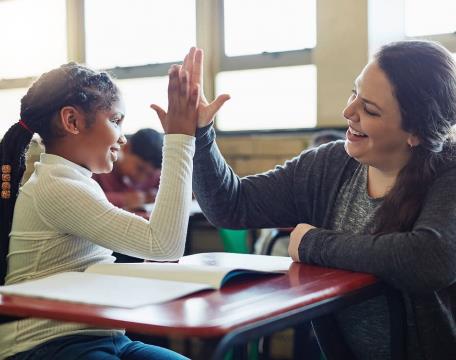 As teacher praise rates increase, student outcomes improve!
Teacher praise rates
Student engagement and on-task behavior
Disruptive behavior from students
Provide more acknowledgement
than corrections.

Strive for 5+ > 1-
(e.g. Caldarella et al., 2020; Cook et al., 2017;  Reinke et al., 2016)
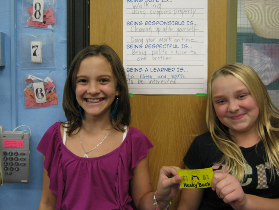 Acknowledgment Systems
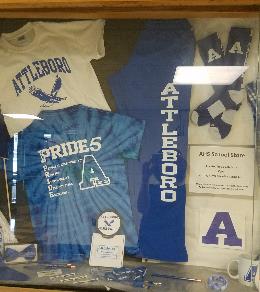 Design structures and mechanisms for regular recognition of positive behaviors, events, and activities of the school
Staff-Student – Develop ways to identify, communicate and publicly recognize expected and exceptional behaviors 
Staff-Staff – Create and promote opportunities for staff/admin to recognize and appreciate other staff
Student-Staff – Create ways for students to share appreciation of staff
Student-Student– Create opportunities for students to give each other  ‘shout-outs’ for social, emotional, behavioral & academic success and effort.
School-Student – Attendance, grades, behavior, state assessment, improvement, etc. (i.e. Attendance Campaign)
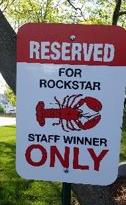 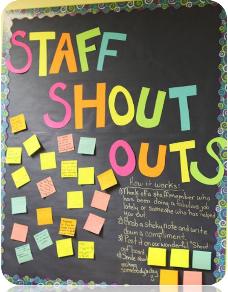 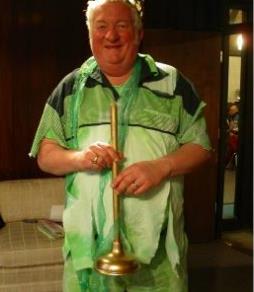 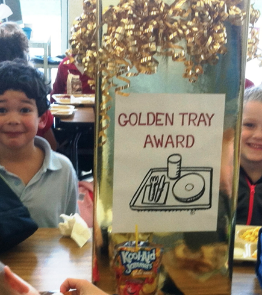 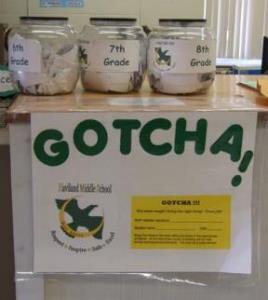 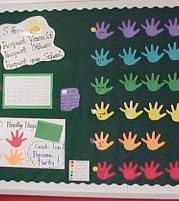 [Speaker Notes: Examples of Popular Student Incentives]
Types of Acknowledgements
(adapted from MO-PBS)
Agenda & Coaches' Tasks
What questions do you have on today’s content?
What questions do you have on the follow-up tasks?
RESOURCES
RESOURCES:
Tiered Fidelity Inventory (TFI)
TFI Quick tip sheet
Lesson Plan activity
Acknowledgement System activity
Exemplar Repository
Article - Including Student Voice in Your PBIS Implementation
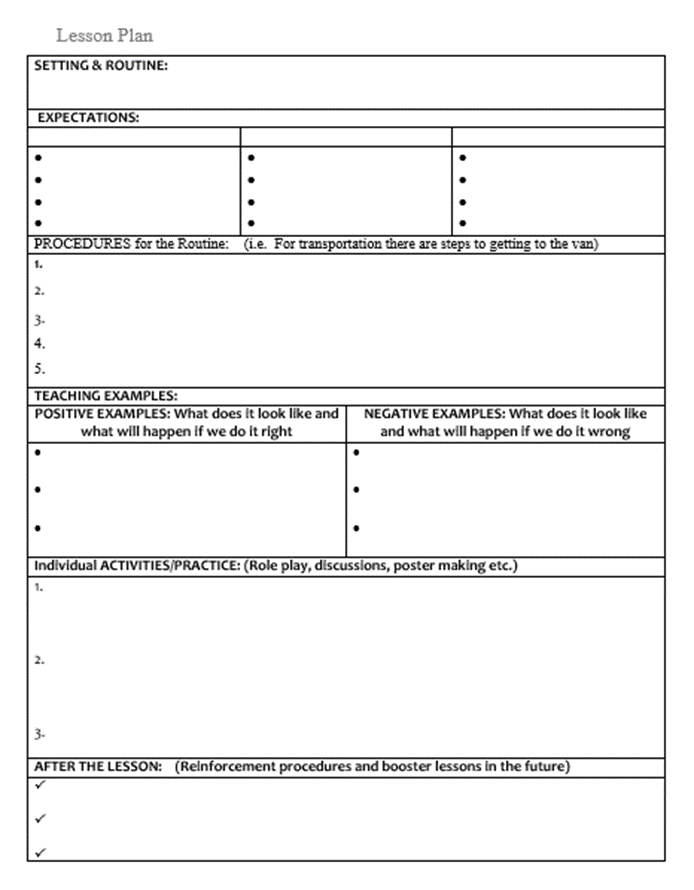 [Speaker Notes: Tiered Fidelity Inventory: https://www.pbisapps.org/products/tfi  or https://sebacademy.edc.org/tiered-fidelity-inventory-tfi-manual 
TFI Quick Sheet: https://sebacademy.edc.org/tfi-quick-check-tip-sheet
Lesson Plan Activity: https://sebacademy.edc.org/behavioral-lesson-plan-activity
Exemplar Repository https://nepbis.org/tier-1-school-wide/pbis-exemplar-resource-repository/
Article - Including Student Voice in Your PBIS Implementation  https://www.pbisapps.org/articles/including-student-voice-in-your-pbis-implementation]
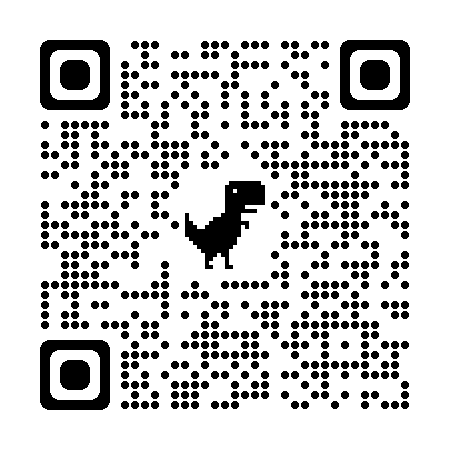 EVALUATION
Please remember to complete the evaluation! 

Scan the QR code to access.
[Speaker Notes: TRAINERS -
Put link to evaluation (below) in the chat for those who do not use the QR code:

Evaluation Survey: https://edc.co1.qualtrics.com/jfe/form/SV_cBF9GI7gVEBsfSC]